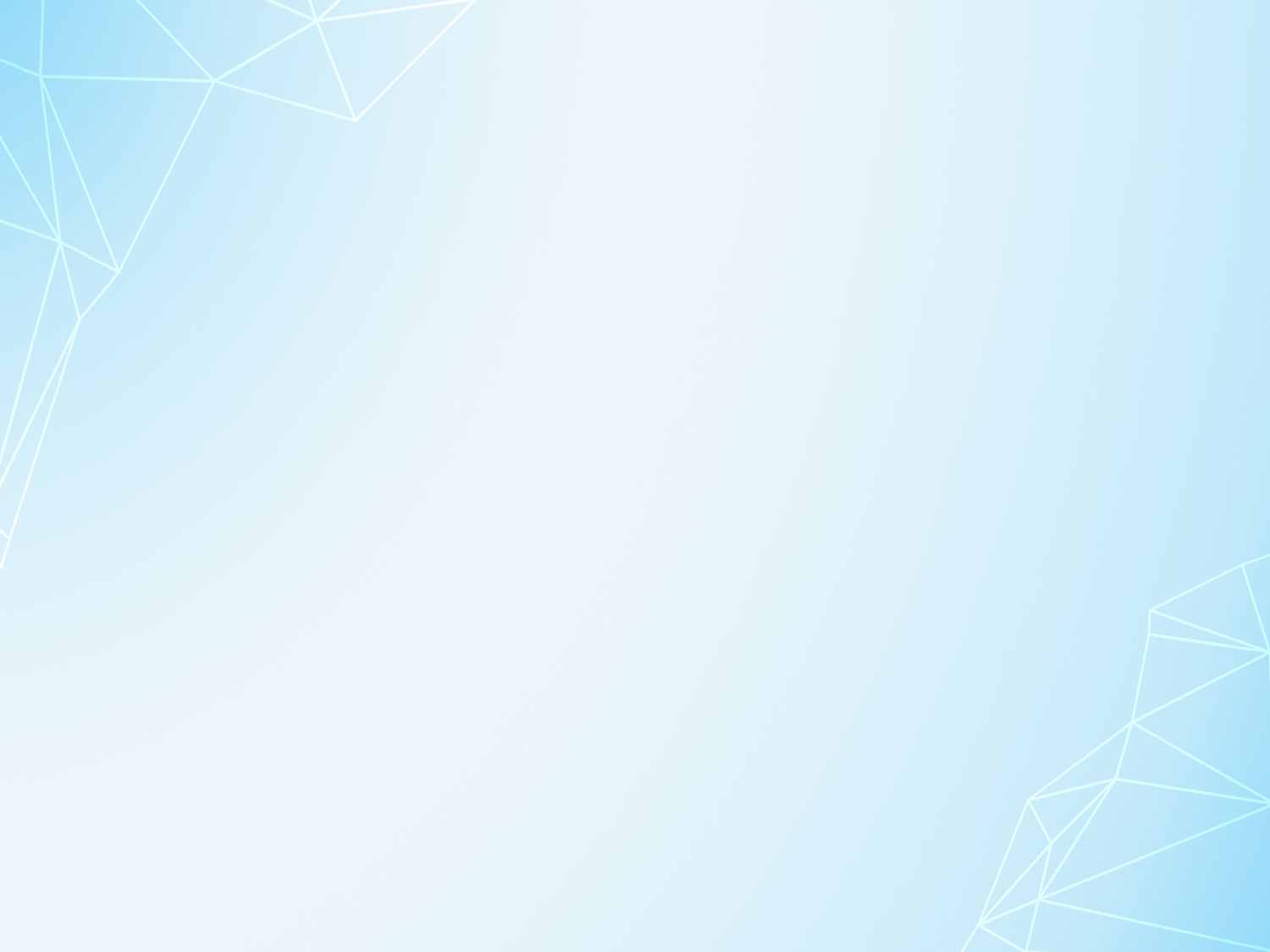 Covering Sin
Psalm 32:1
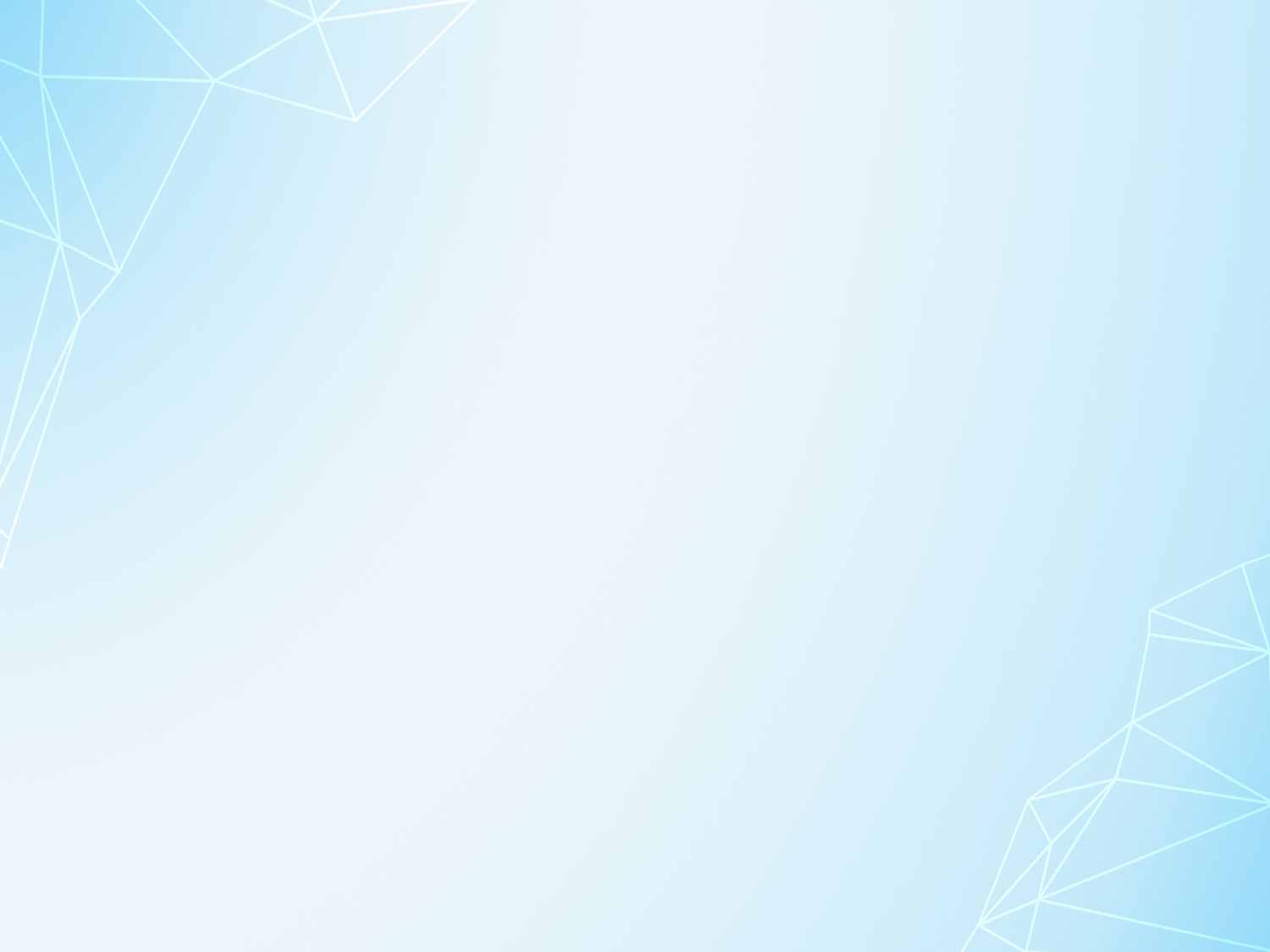 Covering Sins
Try to Hide It 
Genesis 3:8 hid themselves 
Numbers 32:23 your sin will find you out 
Shift the Blame 
Genesis 3:12-13 she gave it to me 
1 Kings 18:17-18 Ahab called Elijah the troubler of Israel
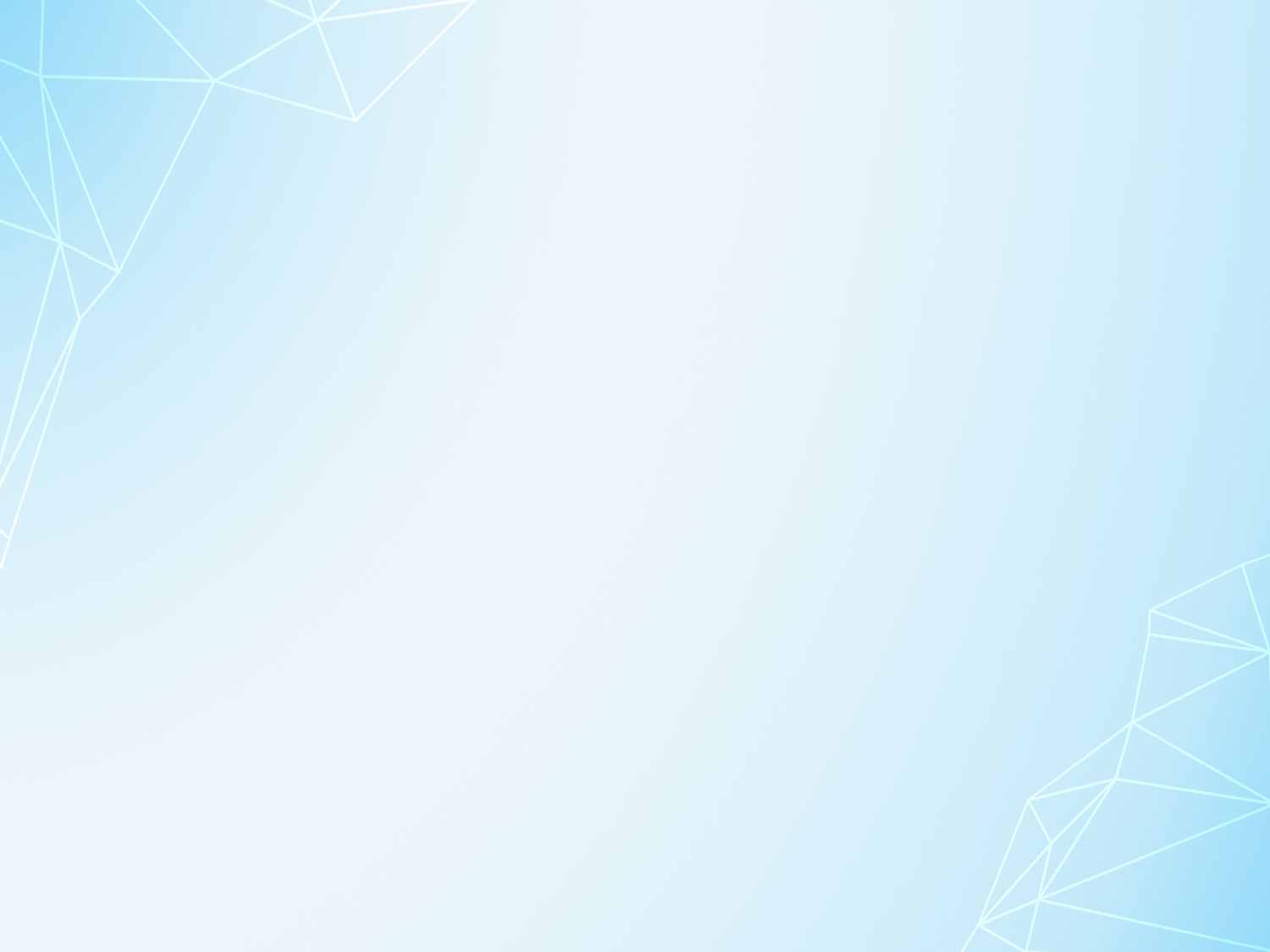 Covering Sins
Deny It 
Genesis 18:10-15 Sarah denied she laughed 
Claim Obedience 
1 Samuel 15:13 I have performed the commandments of the Lord 
Appear Righteous 
Matthew 23:1-5,25-28 seen by men
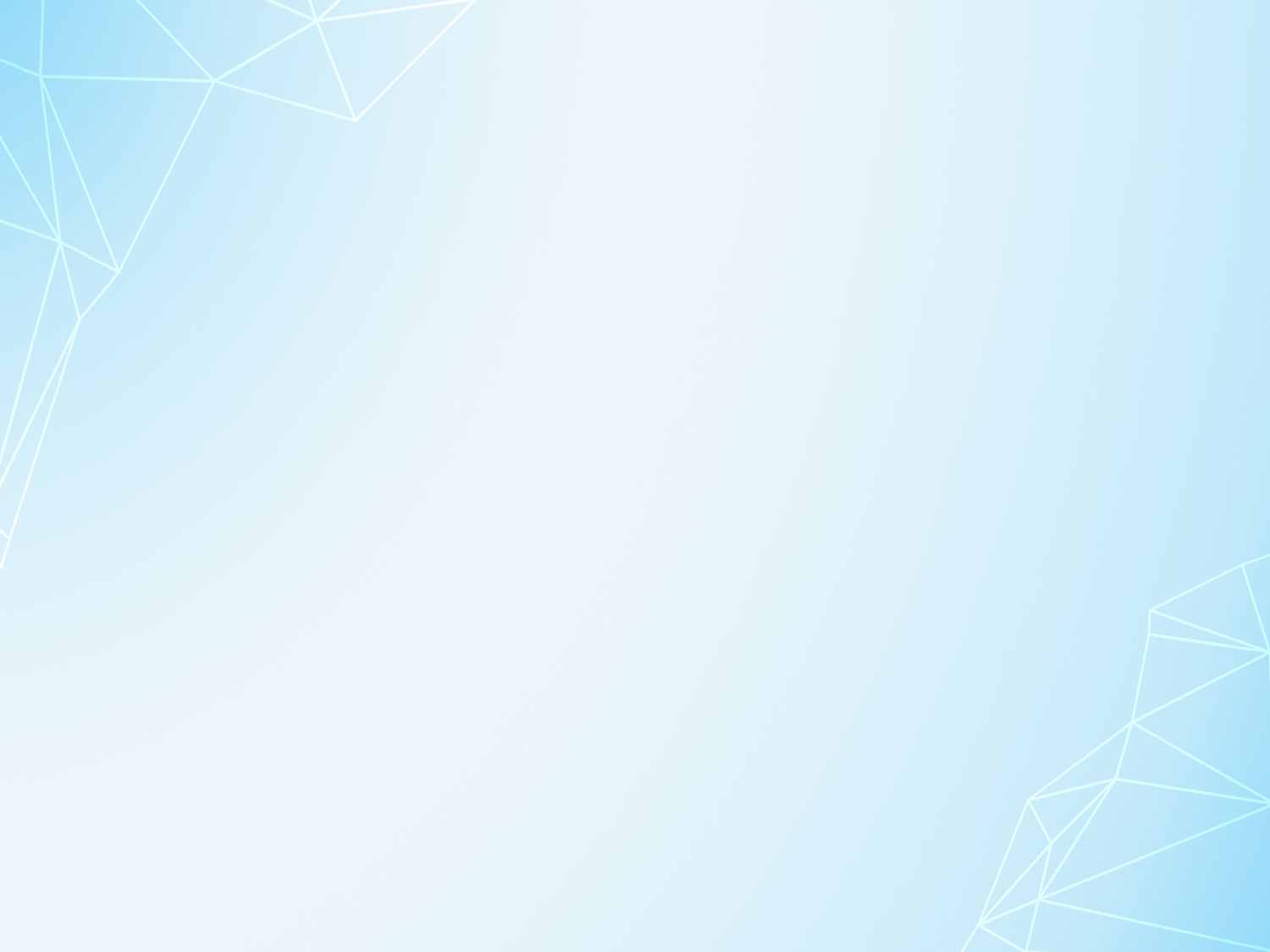 Covering Sins
Compare Ourselves to Others 
Luke 18:9-14 I fast, I give 
2 Corinthians 10:12 we dare not compare ourselves 
Find Those Who Accept You
2 Timothy 4:3-4 heap up for themselves teachers 
Think Time Will Cover It 
2 Peter 3:8 thousands of years 
2 Peter 3:10 comes as a thief in the night
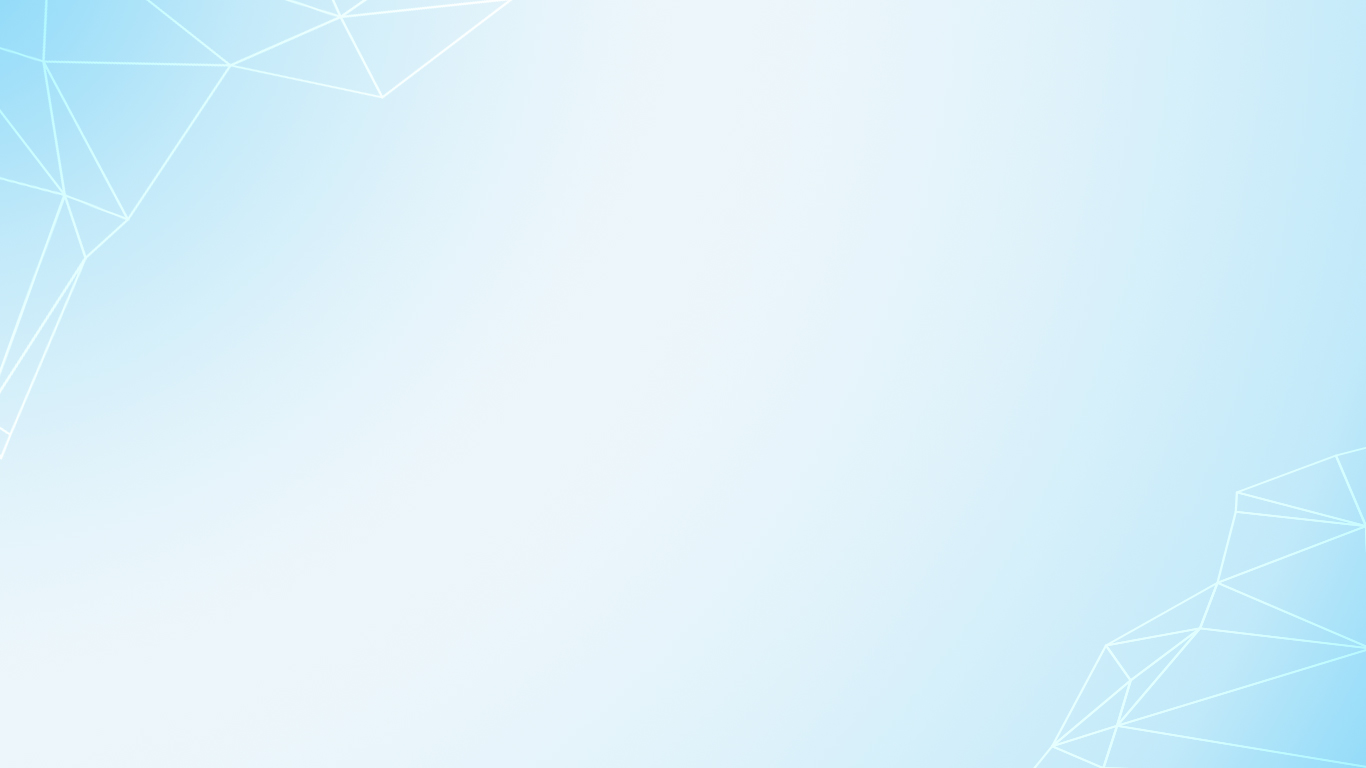 Covering Sins the Correct Way
Acts 2:38 repent and be baptized for remission of sins 
Acts 8:22 repentance and praying for forgiveness 
Hebrews 8:12 through God’s mercy